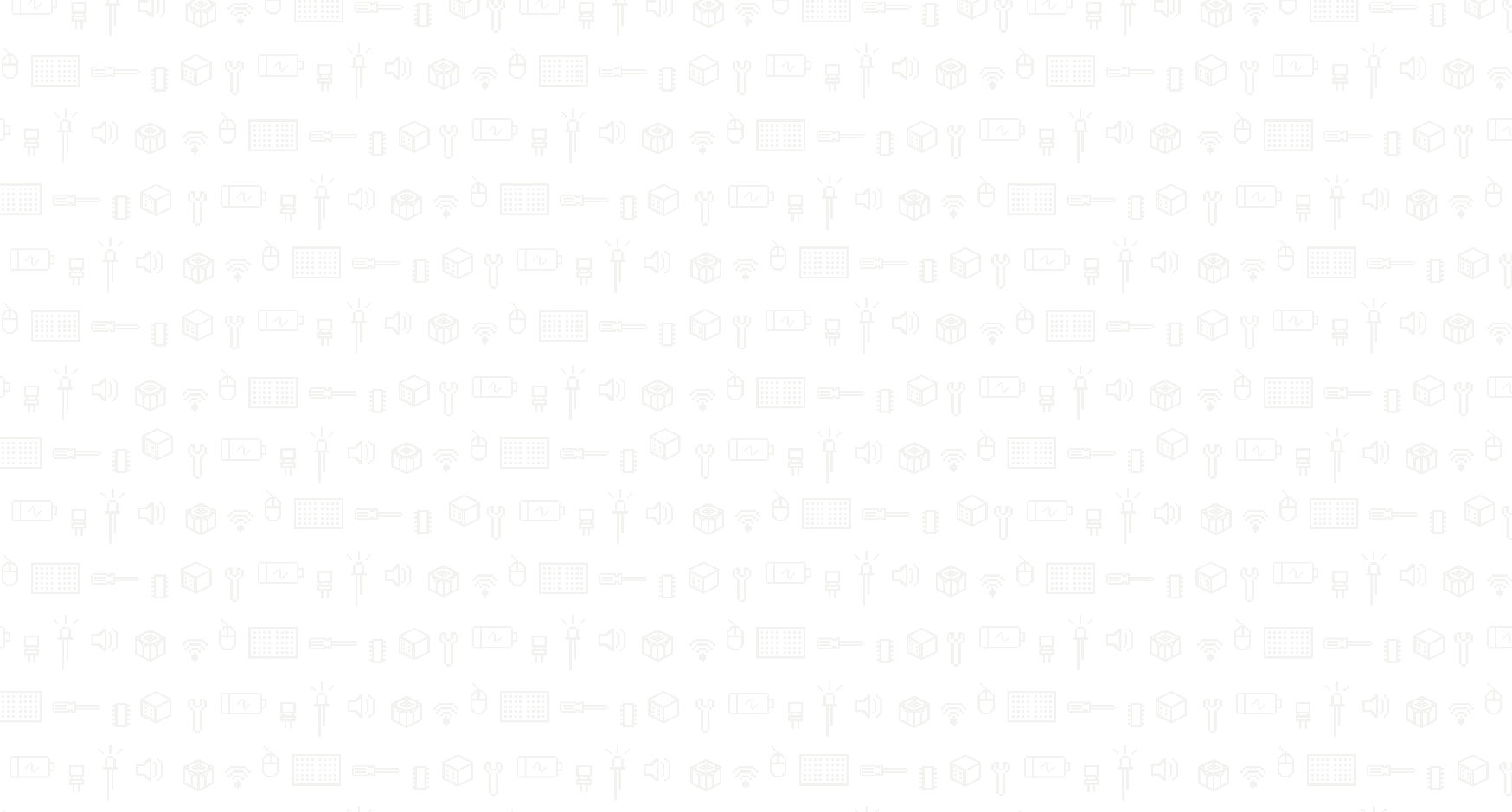 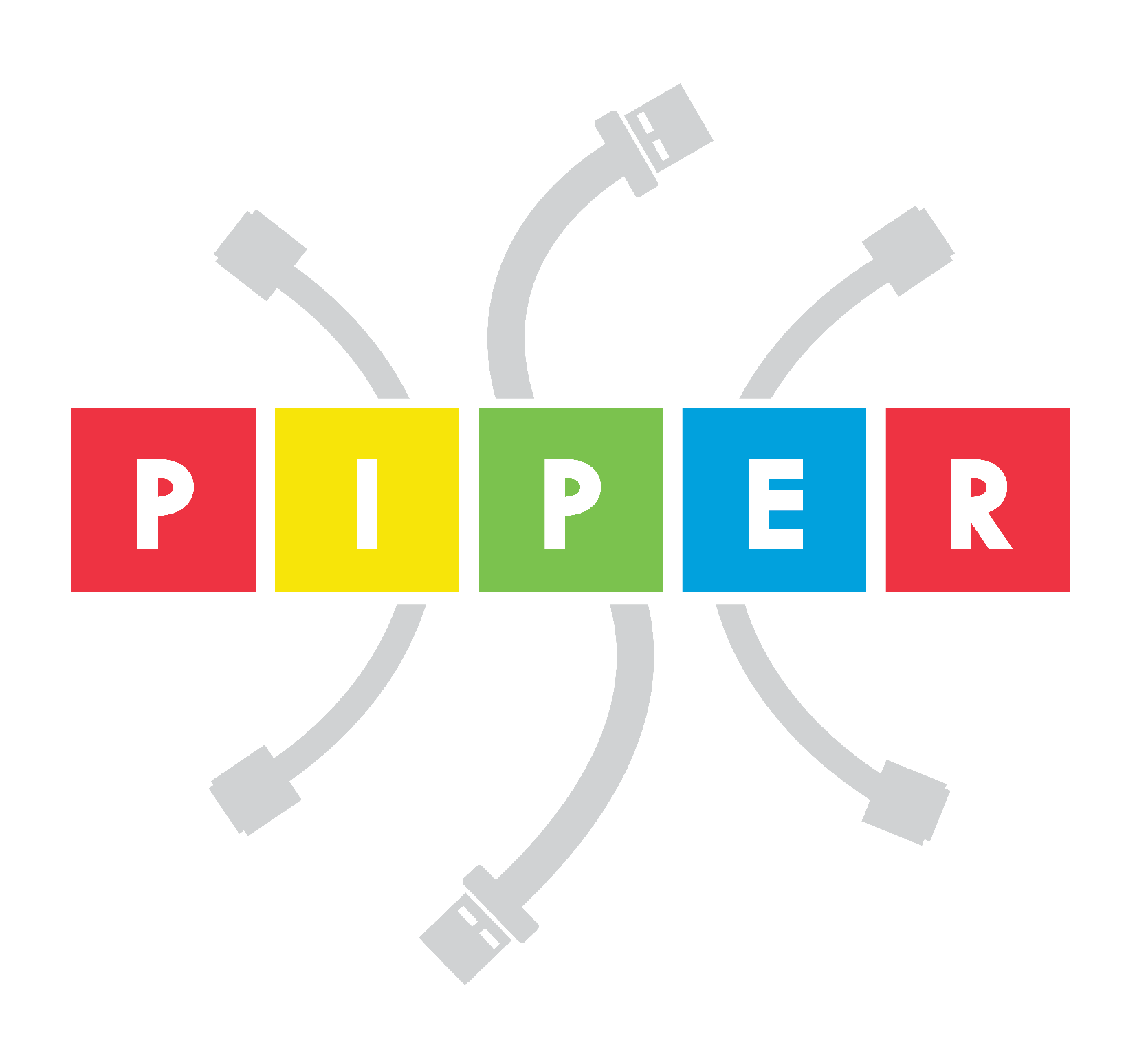 Lesson 4.3 SlidesHackathon 1: Redesign a Traffic Stop
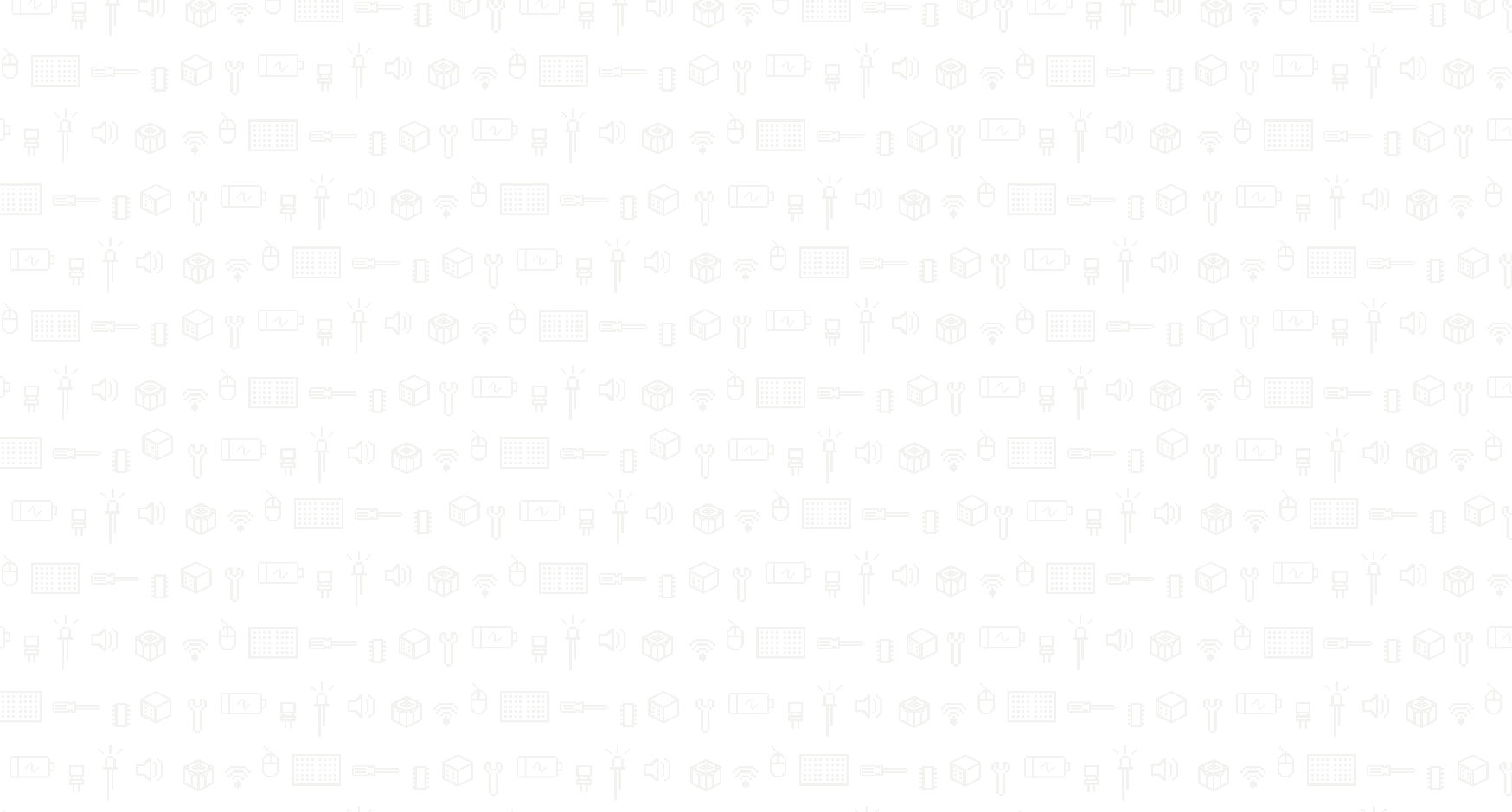 The Setup: Redesigning a Traffic Stop
What are some things we had to consider when completing the PiperCode Project: Stoplight?
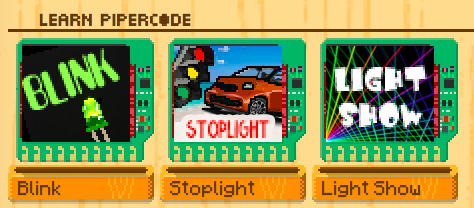 How can we apply what we created in that project to a 4-way stop?
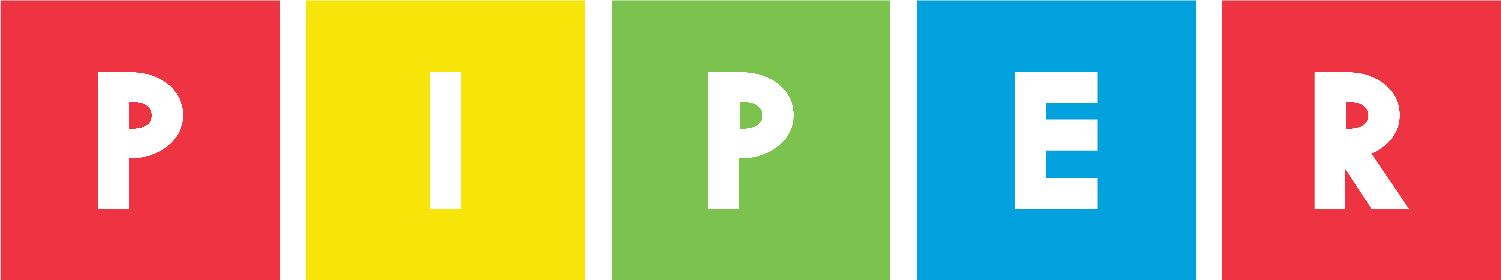 [Speaker Notes: Intro to puzzles]
LA Control Center
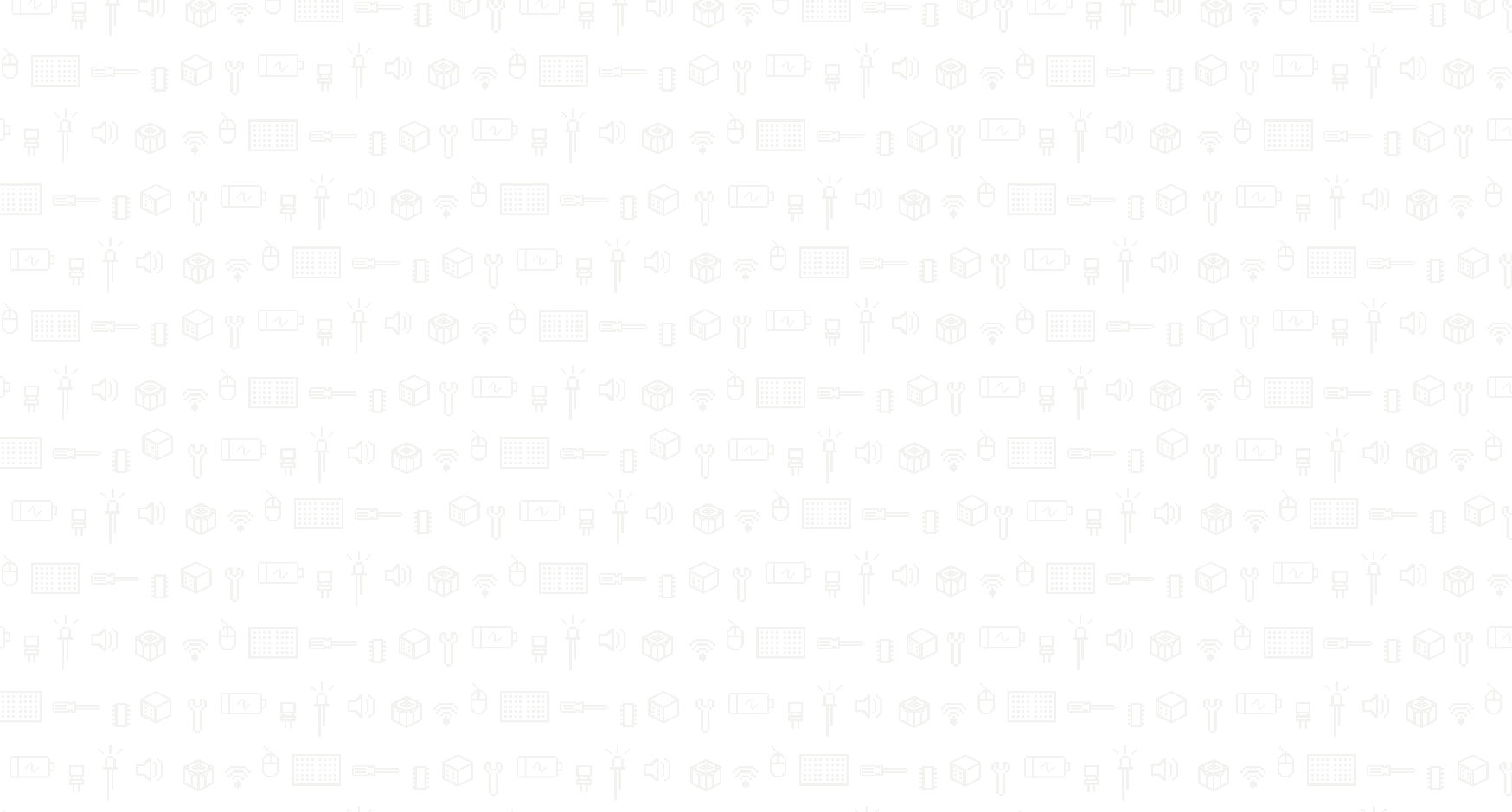 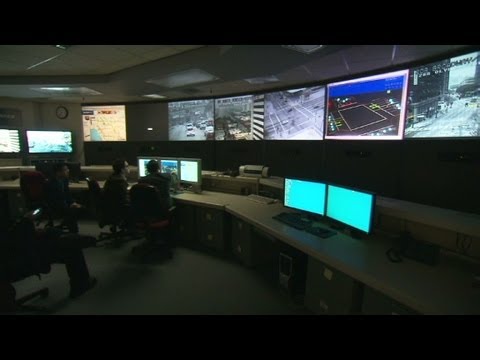 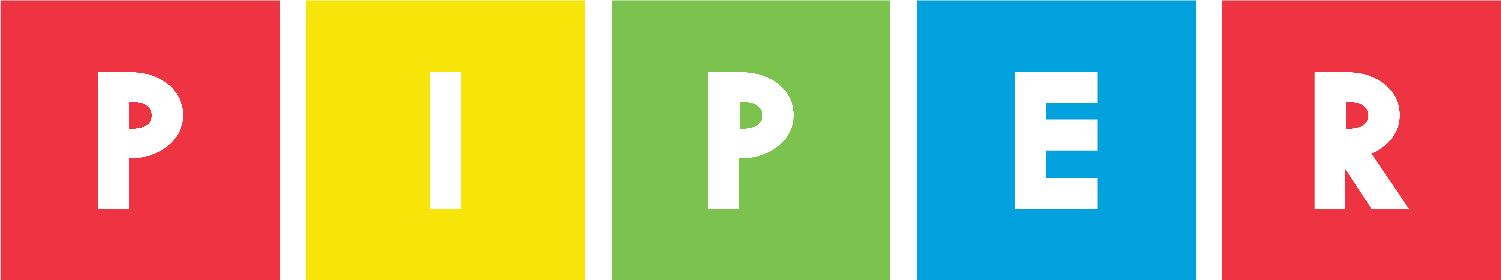 [Speaker Notes: If you have time, students can watch this video on the LA traffic control center.]
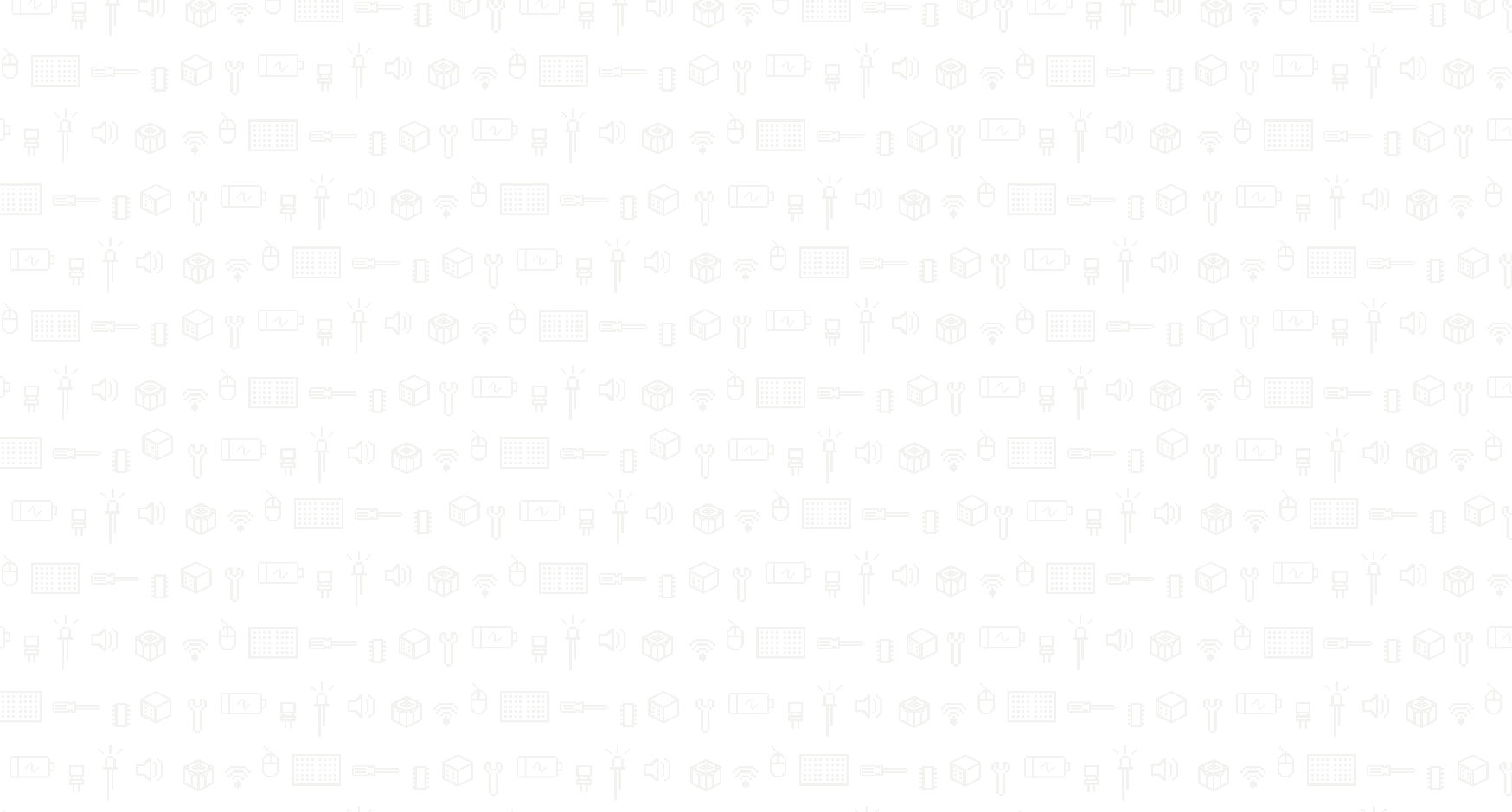 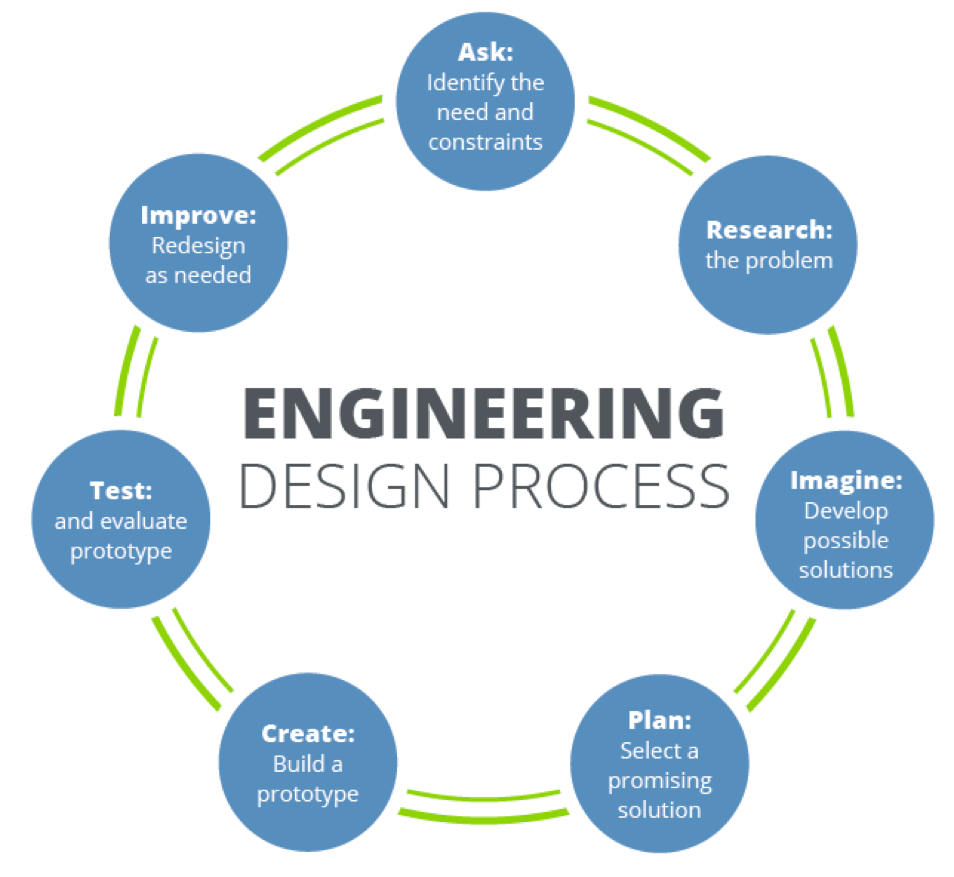 Engineering Design Process
Use the Design Process to create a solution.
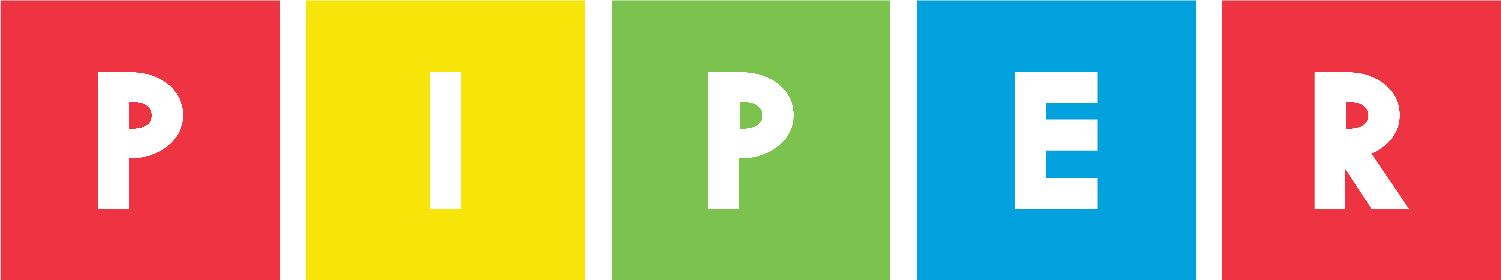 [Speaker Notes: Review the Design Process to prepare their design for the four-way stopl]
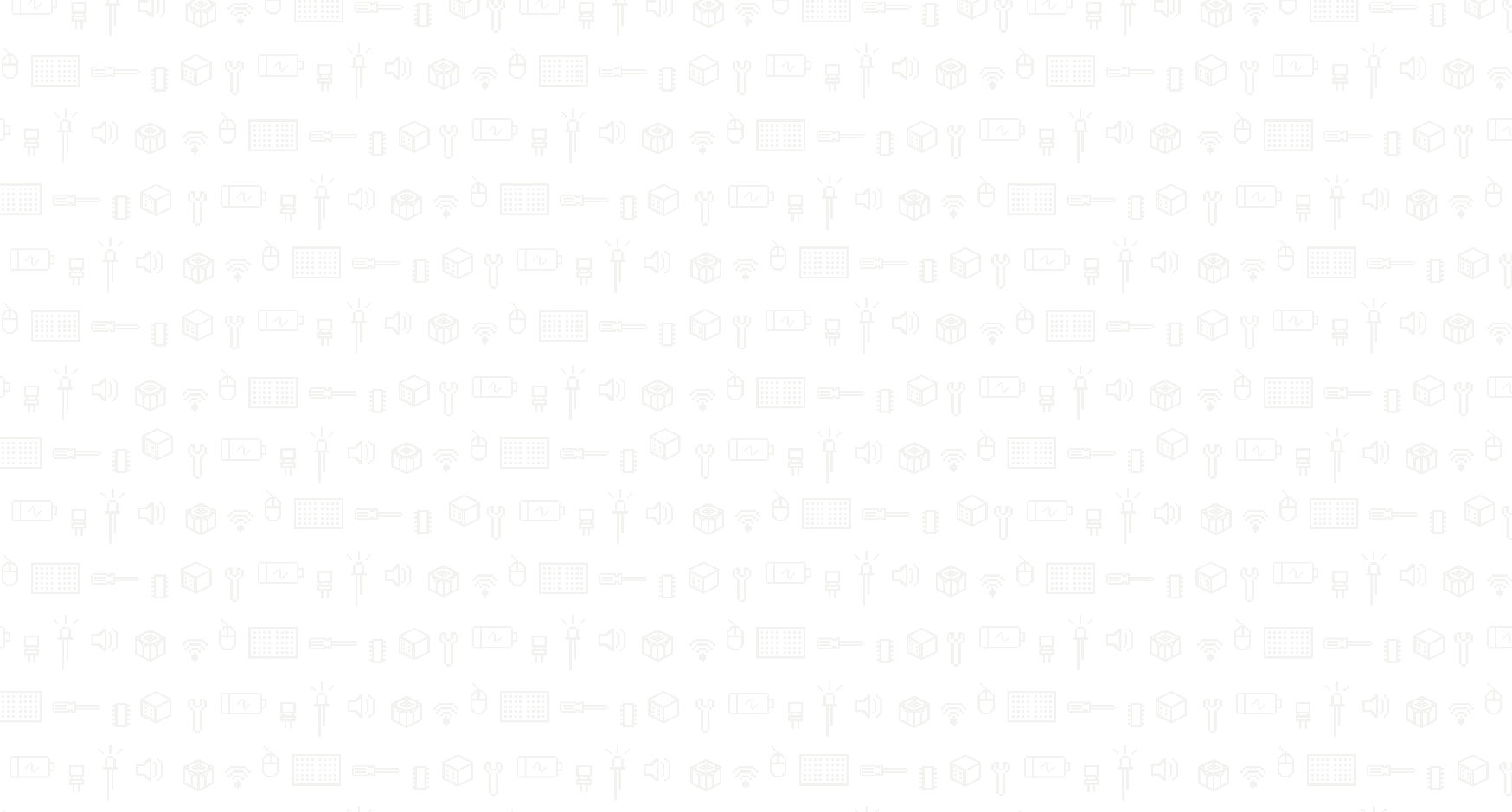 Share Your Plan
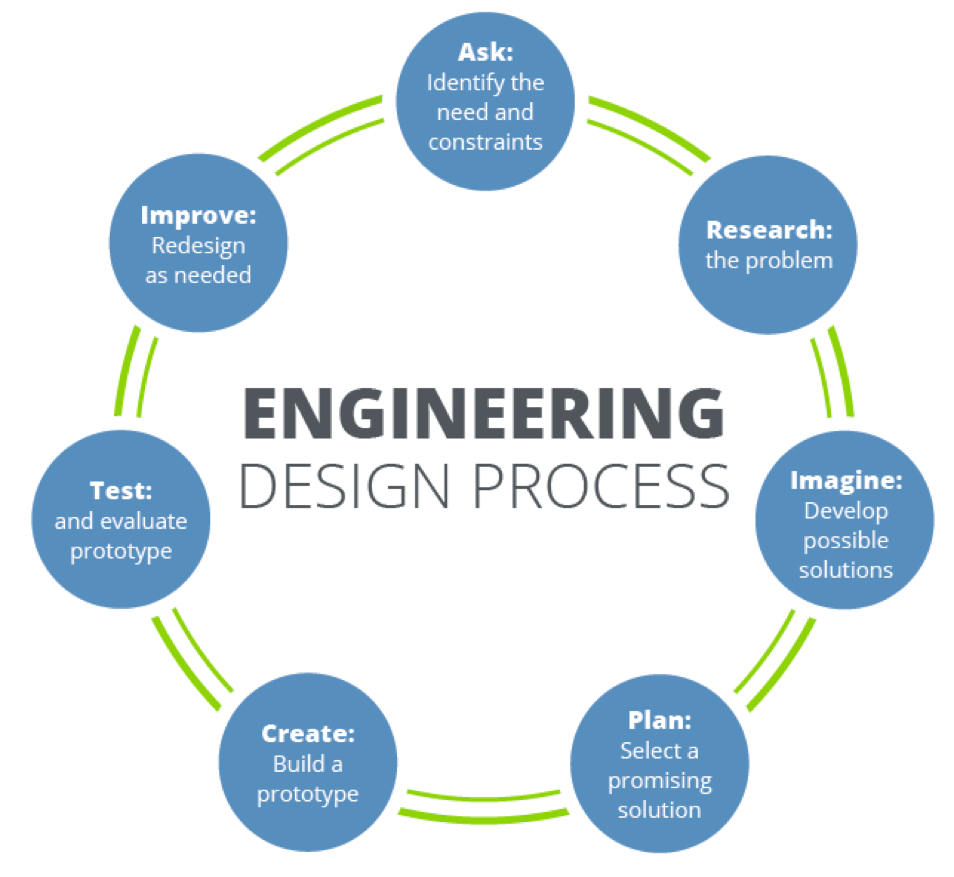 Before you build, share your plan with the class.
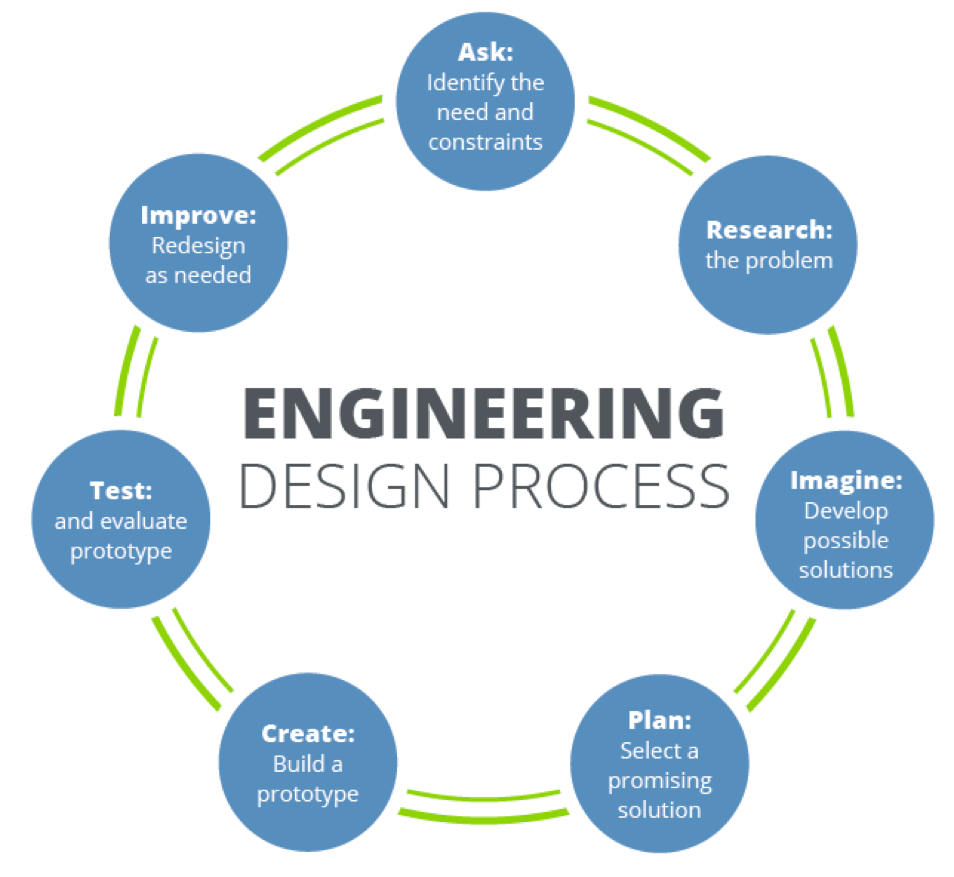 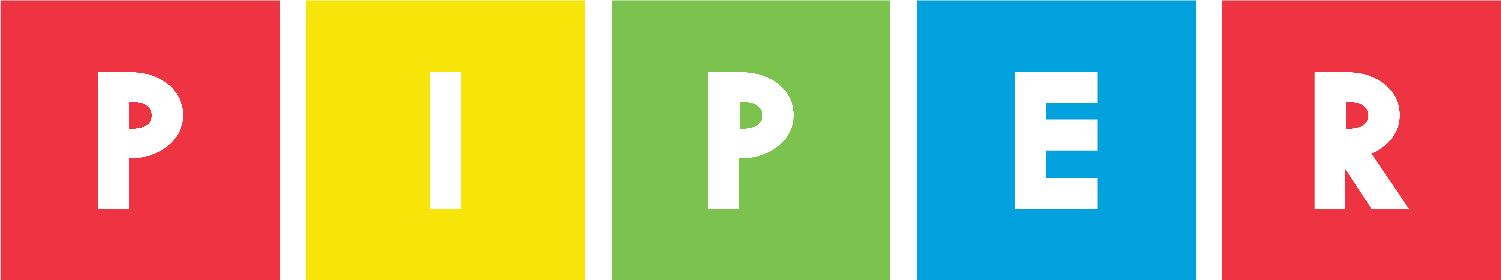 [Speaker Notes: Before students get to build their prototypes, they should share their plans with the class.]
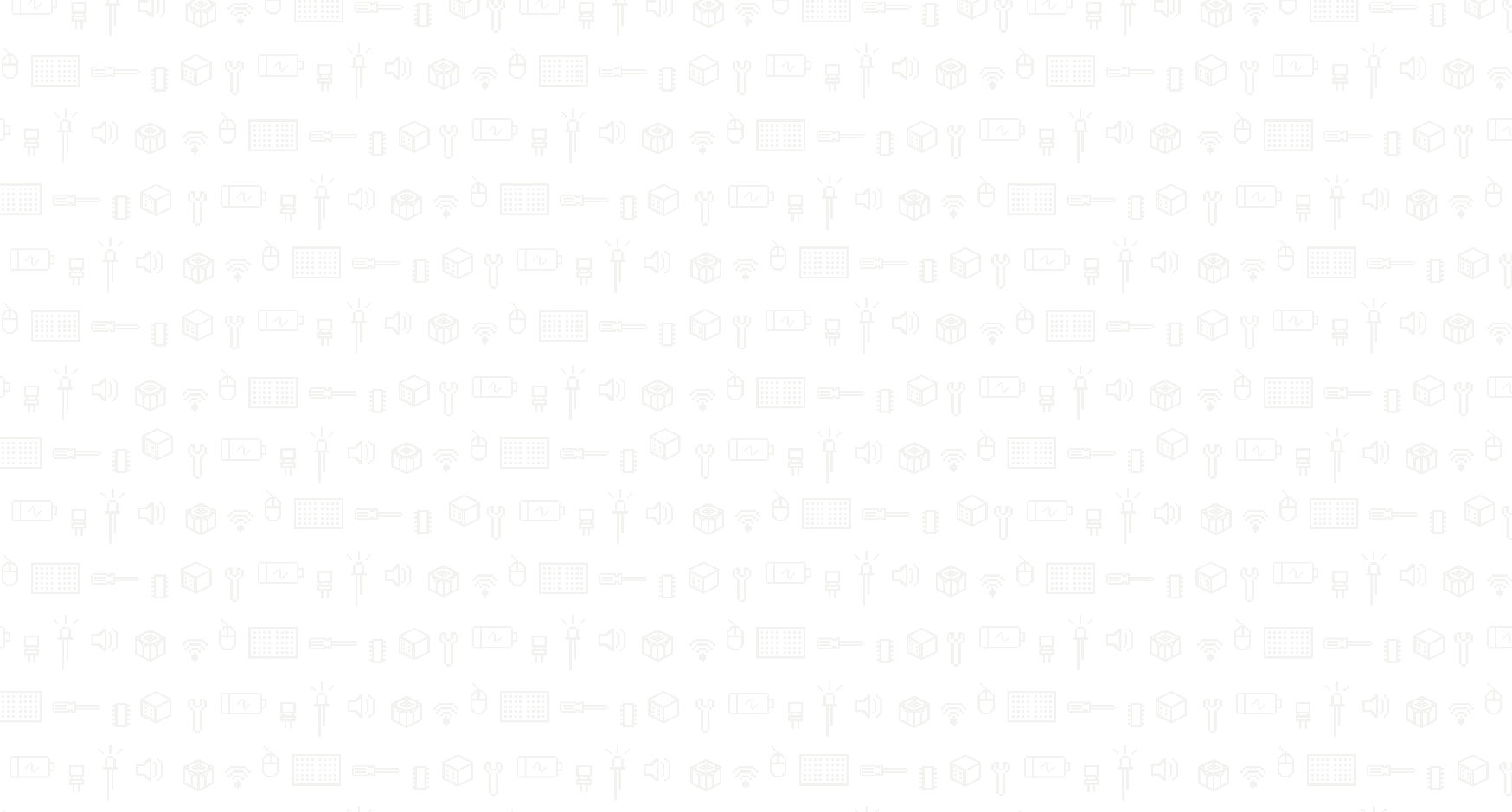 Build Your Prototype
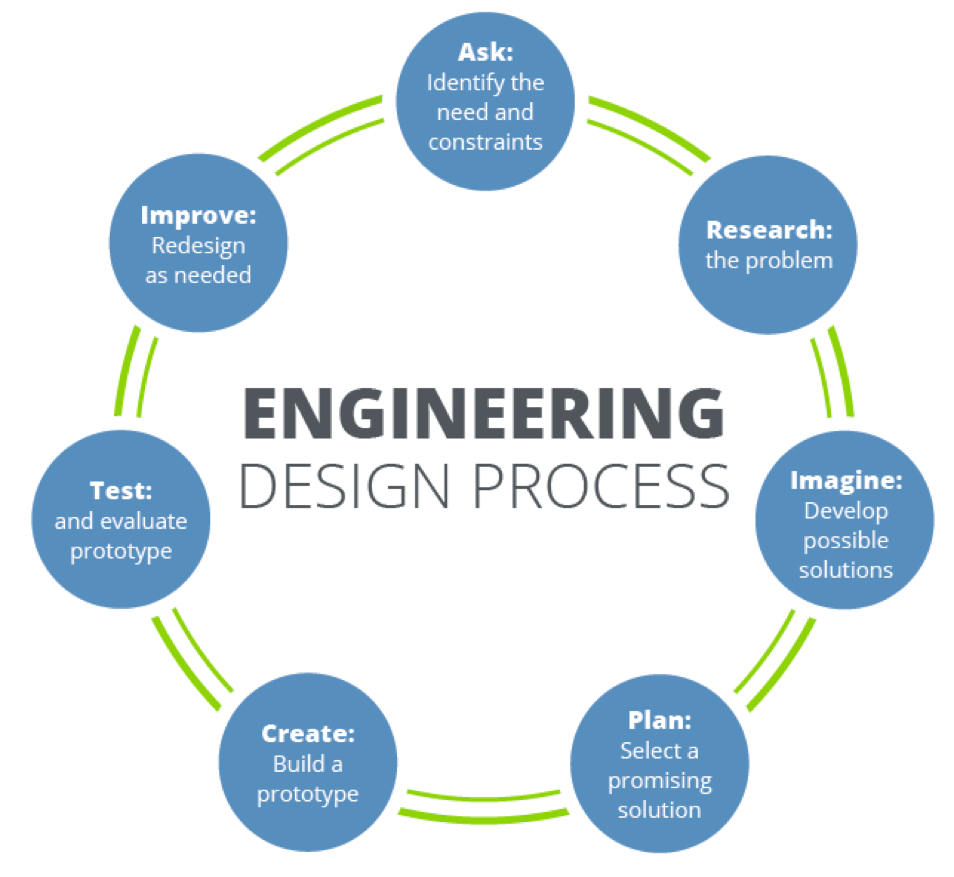 Use this time to build your prototype.
Once it’s made, we must always test our ideas.
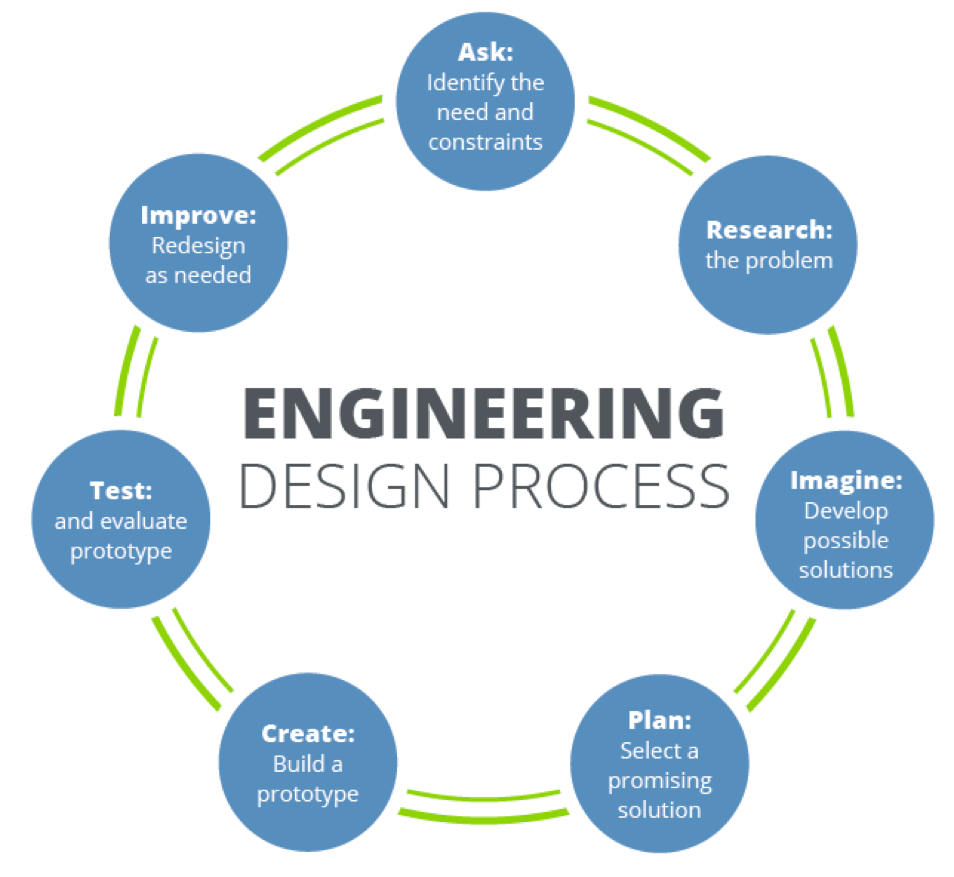 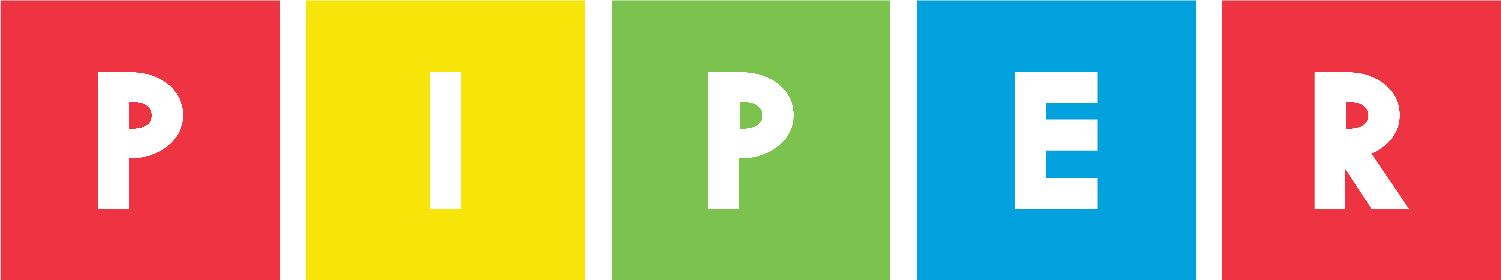 [Speaker Notes: Students can begin building their prototypes. Be sure to walk around the classroom and ask guiding questions,]
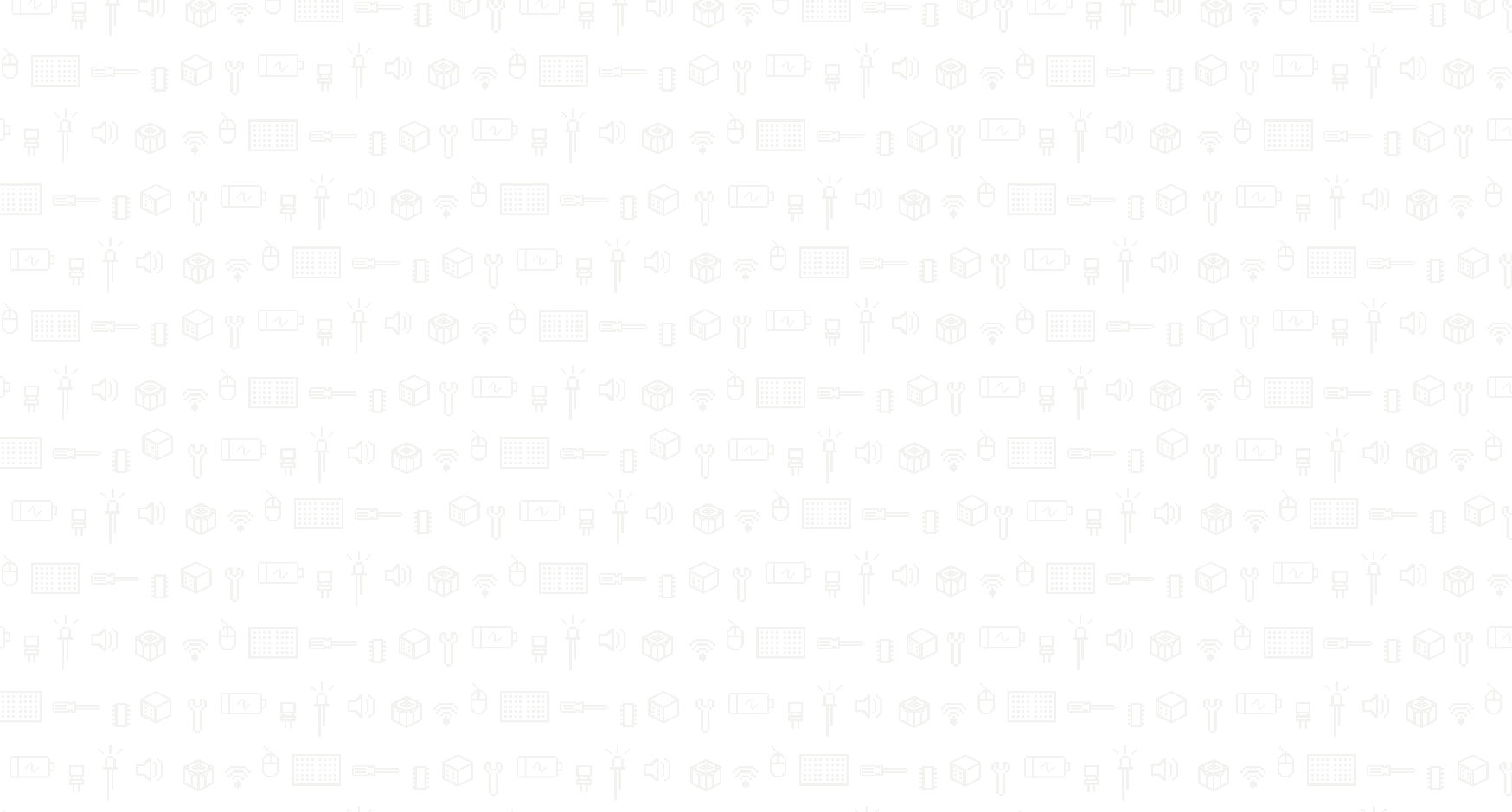 Build Your Prototype
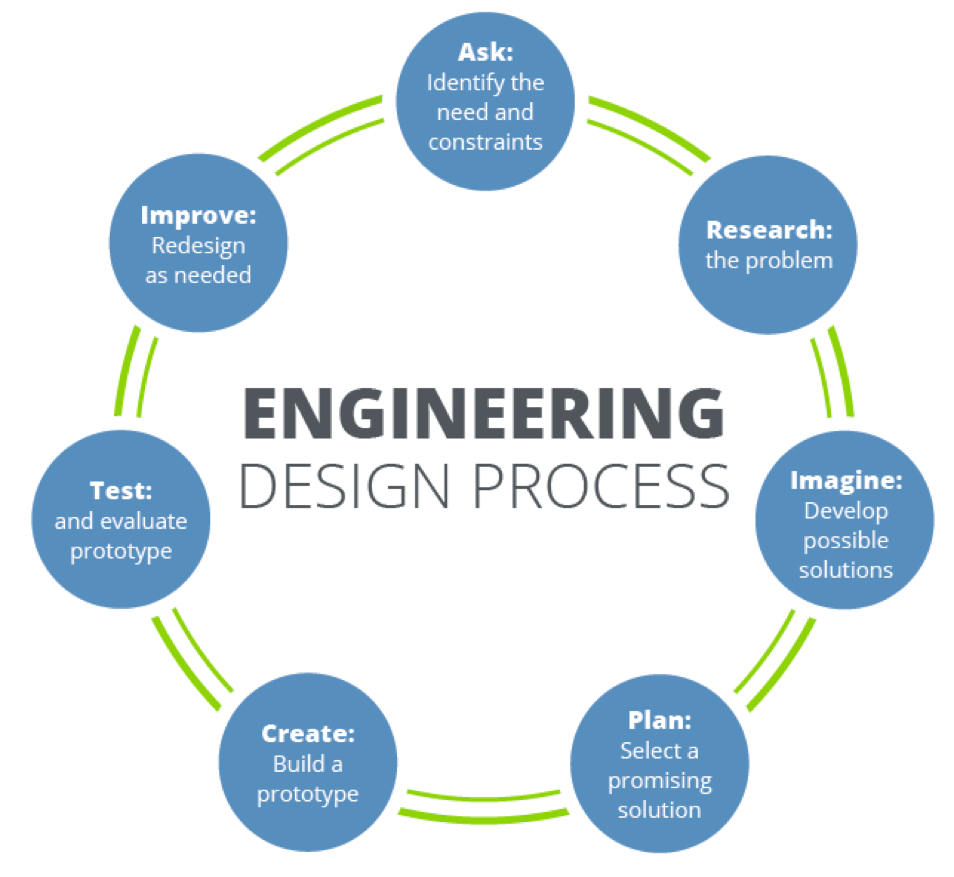 Use this time to build your prototype.
Once it’s made, we must always test our ideas.
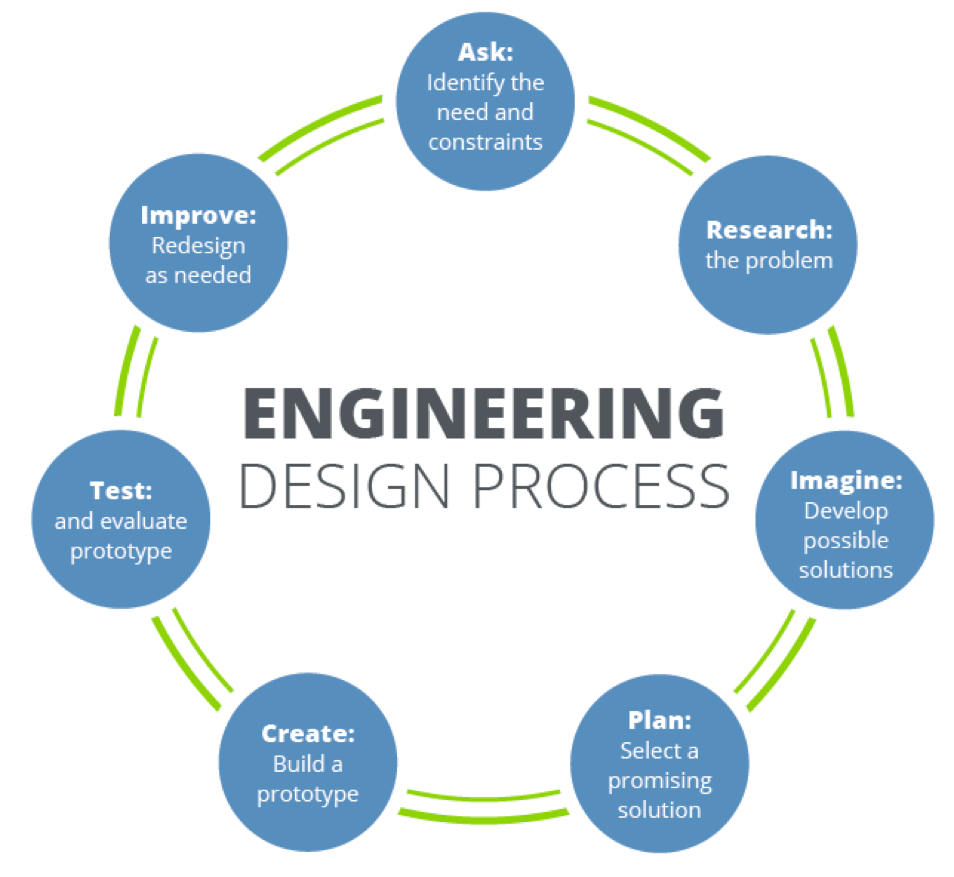 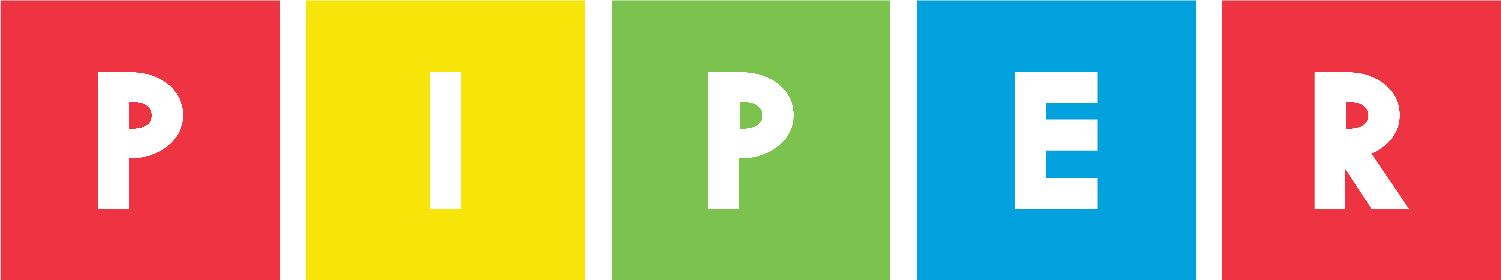 [Speaker Notes: Guidelines on how to present ideas]
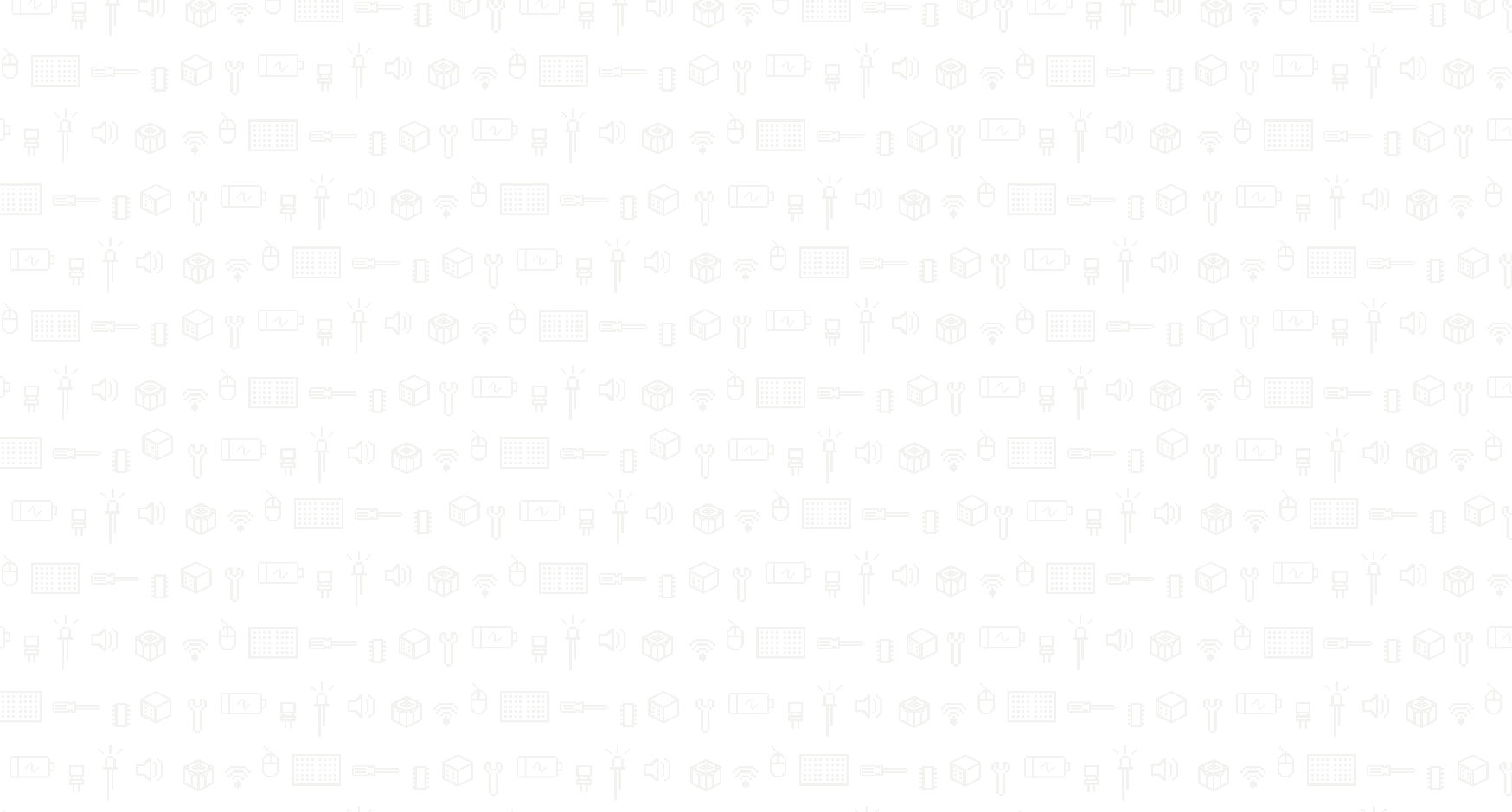 Reflect!
On your Exit Slip, write down:
2 things you learned today.
 1 question you have about today’s lesson.
1 problem you faced and how you were able to solve it.
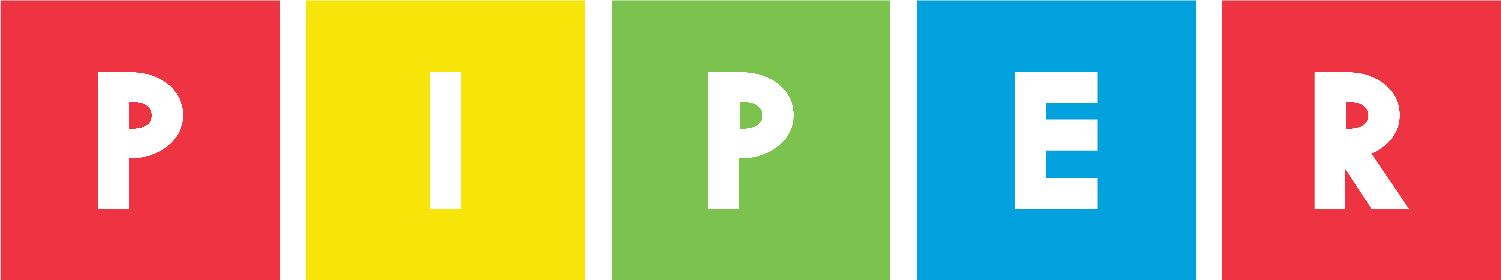 [Speaker Notes: Collect these exit slips as a formative assessment to see what you need to review next class!]